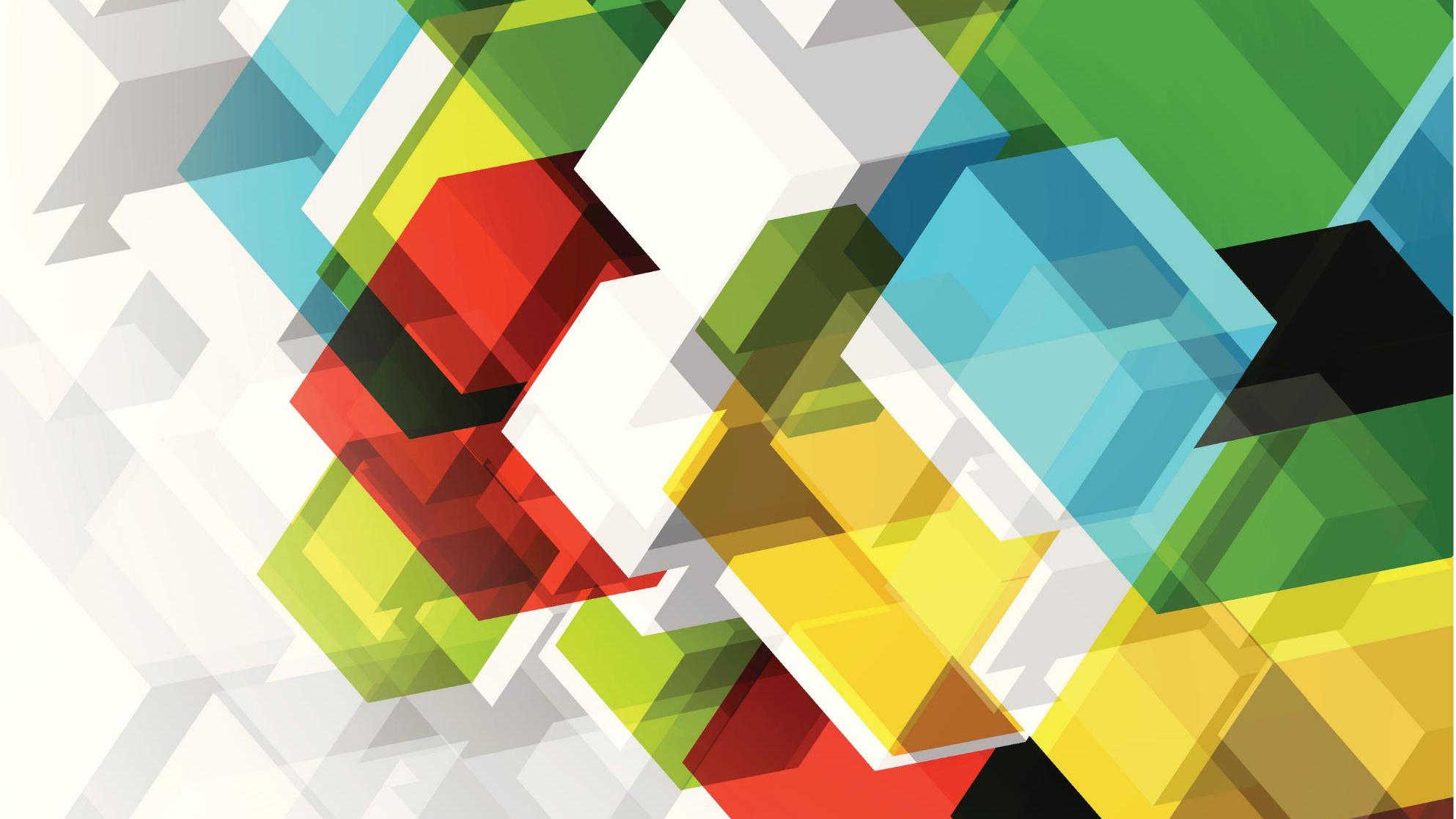 ФОРМАЛІЗАЦІЯ ТА АЛГОРИТМІЗАЦІЯ МЕДИЧНИХ ЗАДАЧ
Лекція 4
Поняття формалізації процесів
Формалізація — подання інформації про об’єкт, процес, явище в формалізованому вигляді. В результаті аналізу задачі визначається специфіка даних, вводиться система умовних позначень, встановлюється приналежність її до одного з класів задач (наприклад, математичні, фізичні, медичні тощо).
Формалізована медико-біологічна задача повинна бути алгоритмізованою. Під алгоритмізацією розуміють метод опису систем або процесів шляхом створення алгоритмів їх функціонування.
Тобто алгоритм — це правило, що вказує дії, в результаті виконання яких отримуємо бажаний результат. Таку послідовність дій називають алгоритмічним процесом, а кожну дію – його кроком. Етап алгоритмізації в загальному випадку настає лише тоді, коли зрозуміла постановка задачі, коли існує чітка формальна модель, в рамках якої буде, власне, відбуватися розв’язання задачі
Процес підготовки задачі передбачає:
постановку задачі — визначення її змісту та вихідних даних;
розробку   алгоритму розв’язання —	вибір методу   розв’язування	та опис послідовності дій;
представлення алгоритму розв’язання — побудова структурної схеми алгоритму.
Алгоритм — упорядкований скінчений набір чітко визначених правил для розв’язування задач за скінченну кількість кроків.
09.10.2024
Джерела виникнення алгоритмів
09.10.2024
Властивості алгоритмів
09.10.2024
Графічний спосіб подачі алгоритму
09.10.2024
Приклад
Побудувати	структурну   схему   алгоритму для призначення серцевого препарату Корглікону залежно від віку пацієнта:
до 2 років — не призначається;
 2-6 років — по 0,1-0,5 мг;
6-12 років — по 0,5-0,75 мг;
12 років і старше — по 0,75-1 мг.
09.10.2024
ОСНОВИ УНІФІКОВАНОЇ МОВИ МОДЕЛЮВАННЯ UML
Основними характеристиками об’єктно орієнтованої мови моделювання UML є: 
організація взаємодії замовника і розробника (груп розробників) ІС шляхом побудови репрезентативних візуальних моделей; 
спеціалізація базових позначень для конкретної предметної області.\
Для підтримки моделювання різних етапів життєвого циклу ІС мова UML пропонує цілу сукупність діаграм. 
У нотації мови UML визначені наступні види канонічних діаграм: 
варіантів використання (use case diagram); 
класів (class diagram); 
кооперації (collaboration diagram); 
послідовності (sequence diagram); 
станів (statechart diagram); 
діяльності (activity diagram); 
компонентів (component diagram);
 розгортки (deployment diagram);
09.10.2024
Поняття актора і користувач:
актор — це поняття, що представляє клас користувачів (узагальнення групи користувачів), а не конкретного користувача, та може поєднувати в собі декілька ролей. Наприклад актор — працівник компанії може мати ролі інженер, менеджер, директор;
користувач — це тип актора або його конкретна реалізація. Декілька користувачів можуть грати одну роль, тобто бути одним актором. Наприклад Іван та Роман — студенти. Також один користувач може належати до різних акторів, тобто виконувати різні ролі. Наприклад, в системі університету актор може бути викладачем в одному випадку, і науковим керівником в іншому.
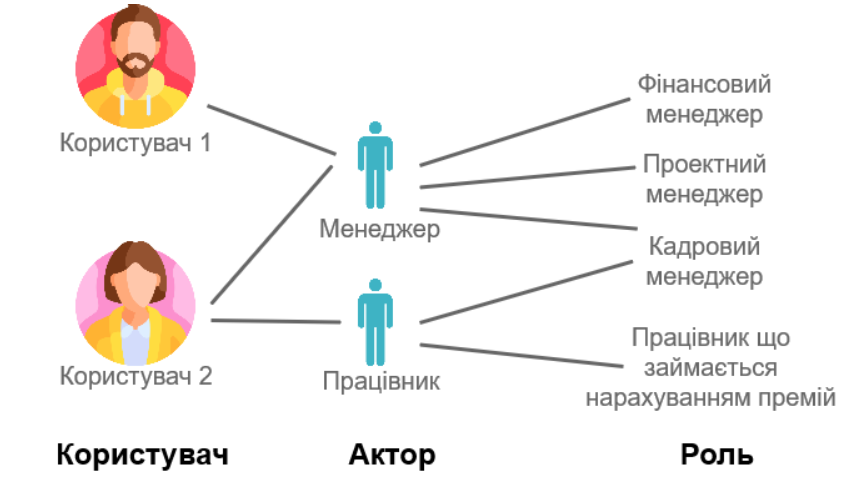 09.10.2024
Створення діаграми варіантів використання.
09.10.2024
Діаграма діяльності
09.10.2024
Діаграма послідовності
09.10.2024